SMART Restrooms Program
Station Rehabilitation
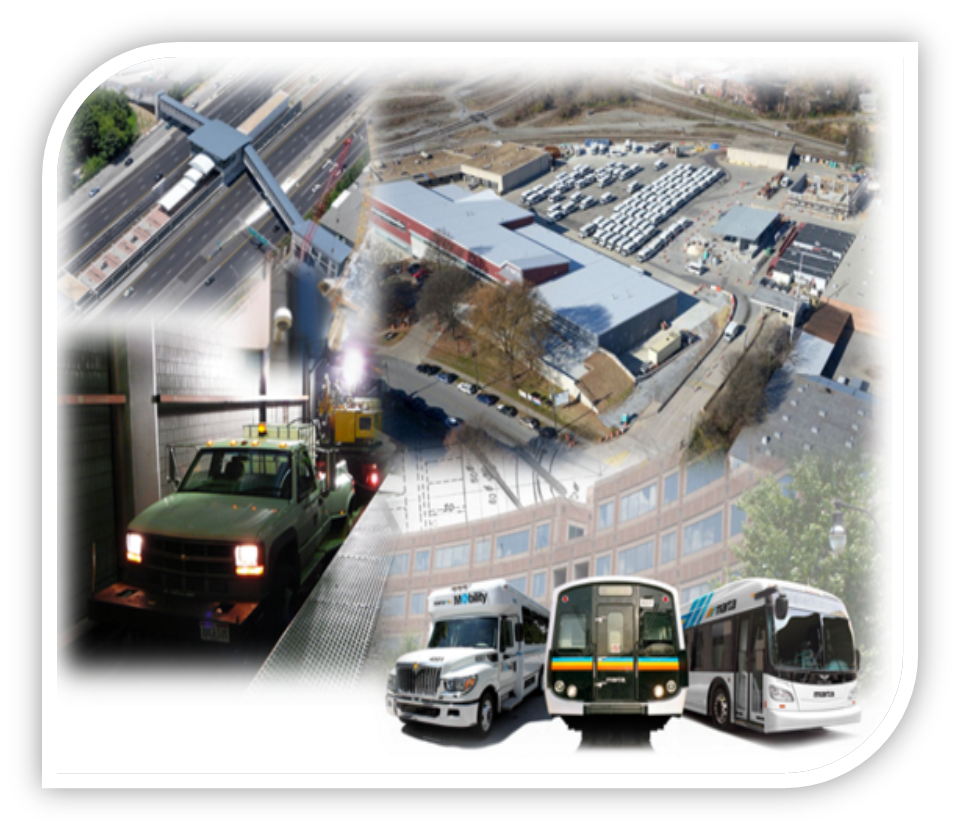 MARTA ​
Jermaine White, Sr. Project Manager Capital Programs Expansion and Innovation
1
SMART Restrooms Program
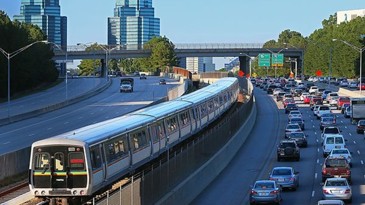 Project Background:
For many years MARTA station managers often told riders that there were no station restrooms or that they were for employees only which resulted in several complaints. Due to complaints from MARTA’s riders the MARTA Board voted to open restrooms at 13 MARTA Rail Stations that requires Station Agents for access. As MARTA aims to improve the customer experience MARTA is looking to install Smart Restrooms at all 38 Rail Stations.
2
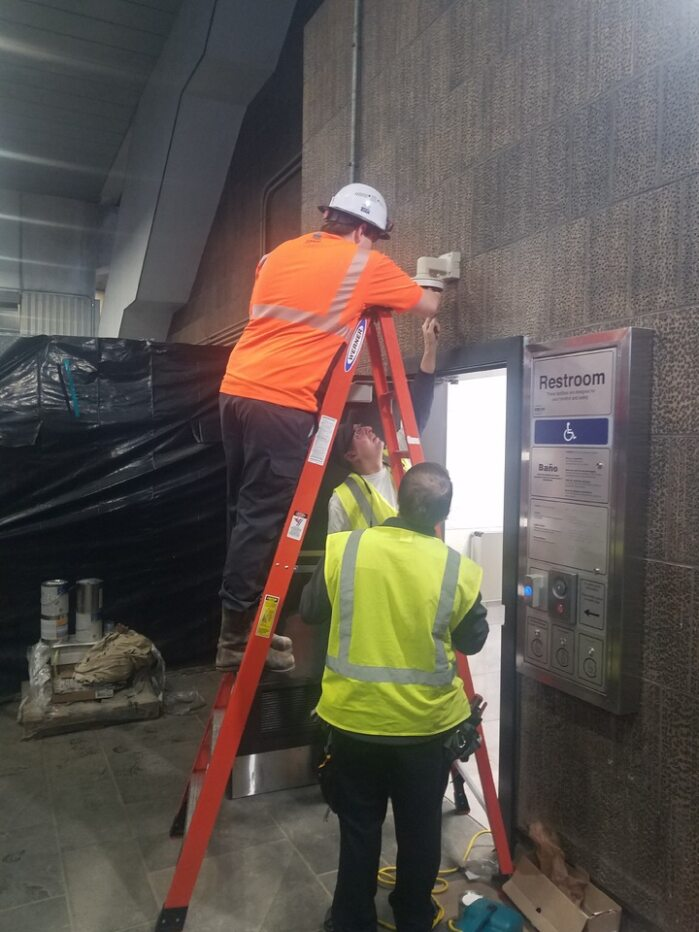 SMART Restrooms Program
The Vision:
The SMART Restrooms Program will encompass a full-gut demolition of restrooms at MARTA rail stations to install a fully automated, controlled entry restroom that features exterior monitoring and access system, interior motion sensors, metered bathroom supplies, and a regulated water dispenser.
To assist with the deliverance of this program, MARTA will use the Construction Manager At Risk (CMAR) method. The CMAR will allow for MARTA to execute capital projects more effectively and efficiently. This allows MARTA to progressively design and start the building process once milestones are executed. This removes the years of design then build.
3
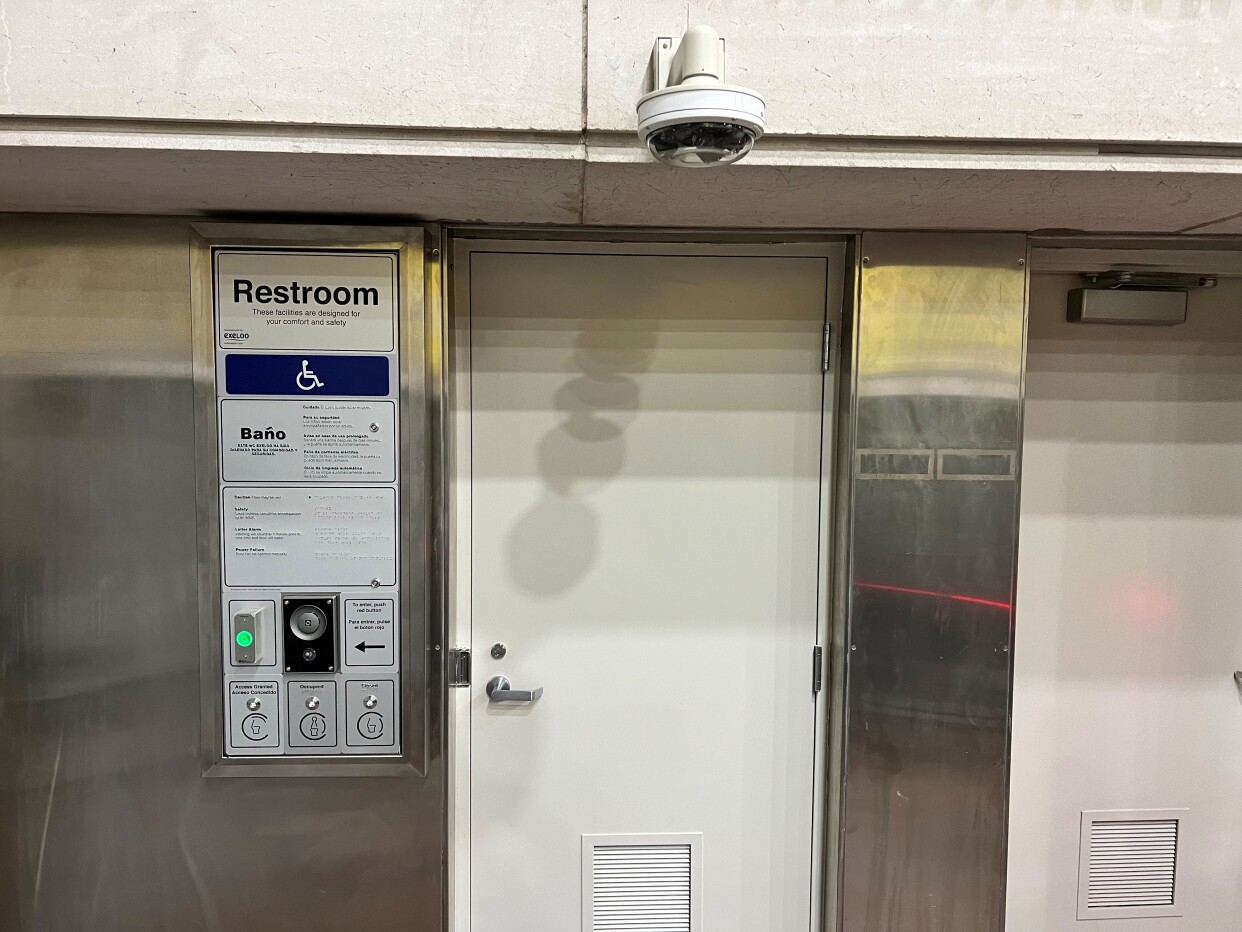 SMART Restrooms Program
Objectives
Improved Sanitation and Hygiene of restrooms.
Enhance access for ADA and general passengers. 
Reduce Customer complaints.
Monitoring and controlling of restrooms supplies.


Increased productivity of Rail Station Staff.
Development of internal and external communication on facility use and accessibility. 
Improved Rail Station security and passenger safety.
SMART RestroomsProgram
Updated Features
Touchless toilet, sink, soap and toilet paper features.
Electronic access control monitored through MARTA Maintenance Control Center.
Loitering control‐time usage with smart motion sensors.
Monitoring and controlling of restrooms supplies.
Two-way Emergency alarm system.
New wall & floor finishes
5
SMART RestroomsProgram
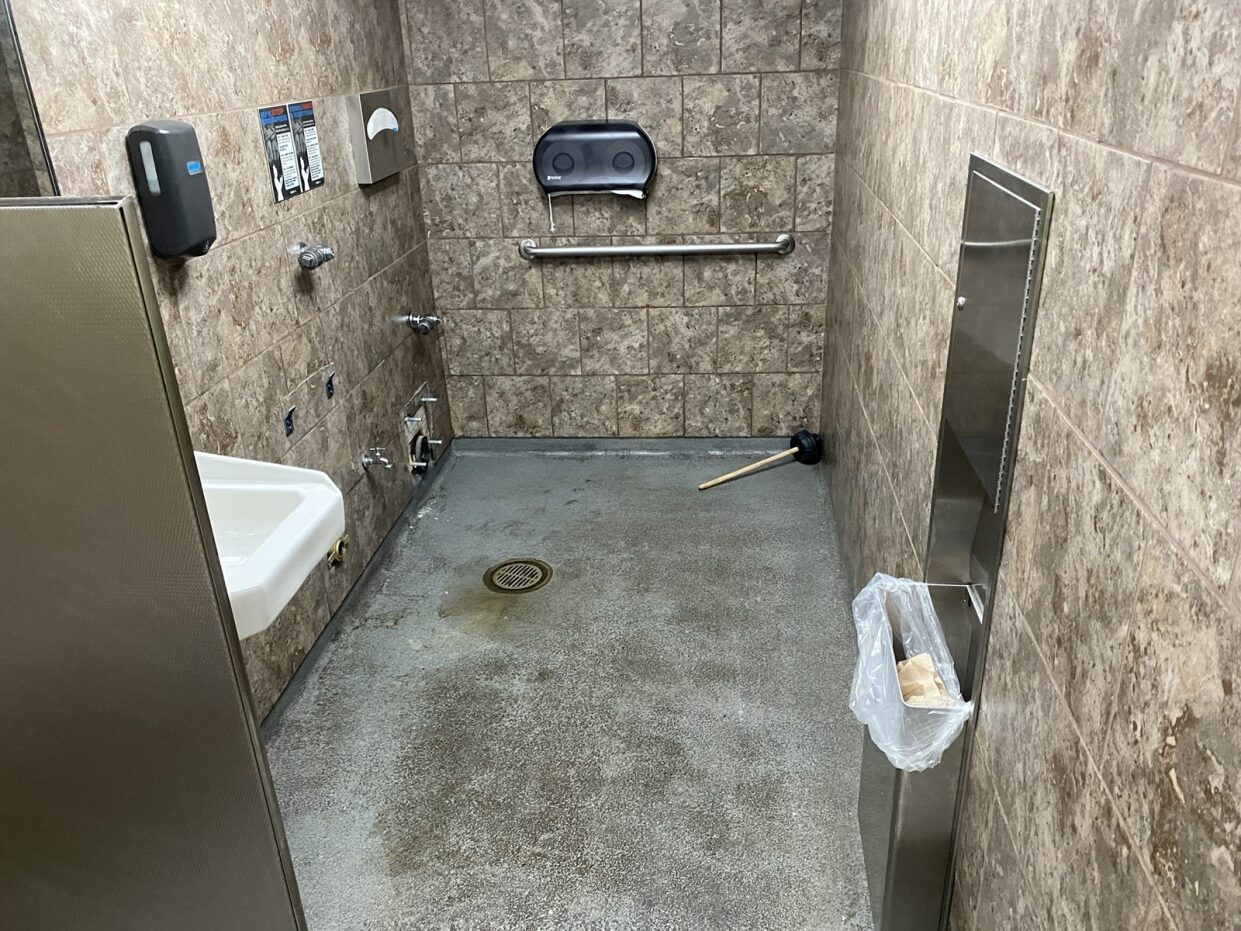 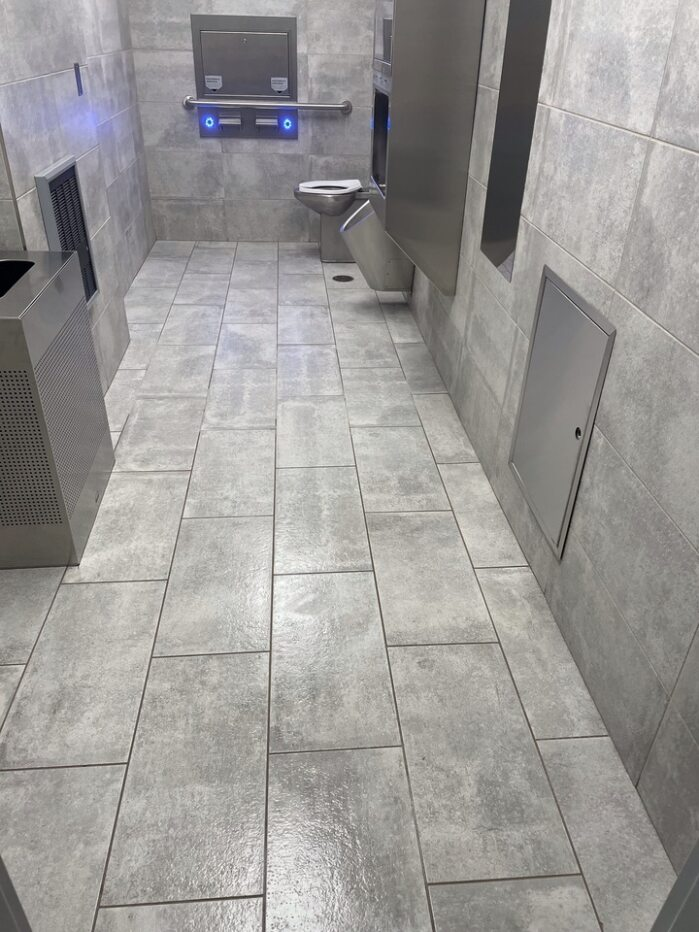 After
Before
SMART RestroomsProgramUpcoming Schedule
The SMART Restrooms Program has implemented fully-functional restrooms at the following stations:
East Lake Station
Doraville Station
GWCC/Dome Station
H.E. Holmes Station
7
SMART RestroomsProgramUpcoming Schedule
The remaining stations will be implemented in waves of 4 over the next 4 -5 years.
Wave 7
Avondale
Decatur
West Lake
Bankhead
Wave 8
Dunwoody
Chamblee
Sandy Springs
North Springs
Wave 5
Lakewood
College Park
Indian Creek
Kensington
Wave 6
West End
Oakland
East Lake
Lindbergh
Wave 3
Midtown
Lenox
Brookhaven
Inman Park
Wave 4
Edgewood/Candler
Buckhead
Medical Center
Arts Center
Wave 1
Vine City
Peachtree Center
Georgia State
Garnett
Wave 2
Civic Center
Ashby
King Memorial
North Ave
8